Η μνήμη FLASH
Κ. Διαμαντάρας
Τμήμα Μηχανικών Πληροφορικής και Ηλεκτρονικών Συστημάτων
Διεθνές Πανεπιστήμιο της Ελλάδος
2019
Βασικό κύκλωμα
Κλασικό MOSFET Transistor αλλά αντί για μια έχει δύο πύλες: Control Gate, Floating Gate
Πύλη Ελέγχου (Control Gate)
Μόνωση
Νόθευση
τύπου n
Επιπλέουσα Πύλη (Floating Gate)
Μόνωση
Νόθευση
τύπου n
n
p
n
Υπόστρωμα Πυριτίου
Νόθευση τύπου p
Κ. Διαμαντάρας
Οργάνωση και Αρχιτεκτονική Η/Υ
2
Λειτουργία FLASH - WRITE
Εφαρμόζουμε υψηλή τάση VWRITE στην πύλη ελέγχου
Μέρος των ηλεκτρονίων που ρέουν μεταξύ Α και Β «πηδούν» το φράγμα του μονωτή και εγκλωβίζονται στην επιπλέουσα πύλη
VWRITE
Vdd
---
n
p
n
---
A
B
GND
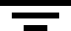 Κ. Διαμαντάρας
Οργάνωση και Αρχιτεκτονική Η/Υ
3
Λειτουργία FLASH - ERASE
Εφαρμόζουμε ισχυρό αρνητική τάση –VERASE στην πύλη ελέγχου και απομακρύνεται το αρνητικό φορτίο από την επιπλέουσα πύλη πηδώντας το φράγμα του μονωτή.
– VERASE
---
n
p
n
---
A
B
GND
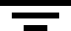 Κ. Διαμαντάρας
Οργάνωση και Αρχιτεκτονική Η/Υ
4
Λειτουργία FLASH - READ
Αποθήκευση φορτίου στην επιπλέουσα πύλη για δεκαετίες!
Το φορτίο στην επιπλέουσα πύλη εμποδίζει τη ροή ρεύματος μεταξύ Α και Β (Bit=0) όταν εφαρμόζεται μέτρια τάση VREAD στην πύλη ελέγχου
VREAD
Δεν ρέει ρεύμα
μεταξύ Α και Β
+++
---
Bit=0
n
p
n
A
B
GND
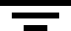 Κ. Διαμαντάρας
Οργάνωση και Αρχιτεκτονική Η/Υ
5
Λειτουργία FLASH - READ
Απουσία φορτίου στην επιπλέουσα πύλη επιτρέπει τη ροή ρεύματος μεταξύ Α και Β (Bit=1) όταν εφαρμόζεται μέτρια τάση VREAD στην πύλη ελέγχου
VREAD
Ρέει ρεύμα
μεταξύ Α και Β
+++
Bit=1
n
p
n
---
A
B
GND
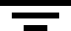 Κ. Διαμαντάρας
Οργάνωση και Αρχιτεκτονική Η/Υ
6
Οργάνωση NOR
Bit line
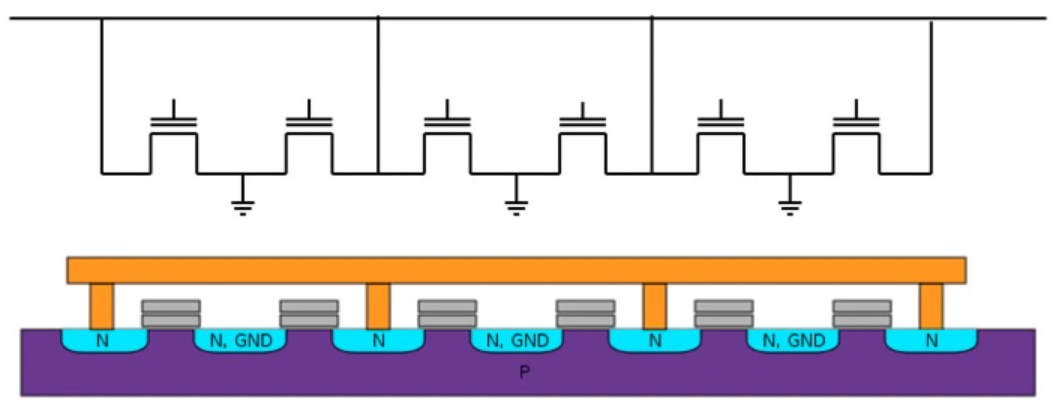 Κ. Διαμαντάρας
Οργάνωση και Αρχιτεκτονική Η/Υ
7
Ανάγνωση NOR
Bit line
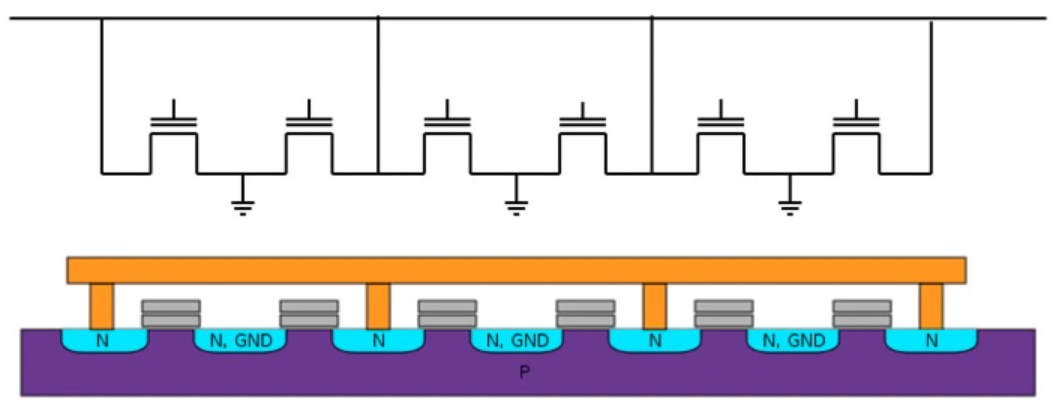 0
VREAD
0
0
0
0
Εφαρμόζουμε μεσαία τάση VREAD στο κελί που θέλουμε να διαβάσουμε
Εφαρμόζουμε μηδενική τάση σε όλα τα υπόλοιπα κελιά ώστε να μην είναι ενεργά και να μην εμπλέκονται στη διαδικασία
Κ. Διαμαντάρας
Οργάνωση και Αρχιτεκτονική Η/Υ
8
Οργάνωση NAND
Bit line
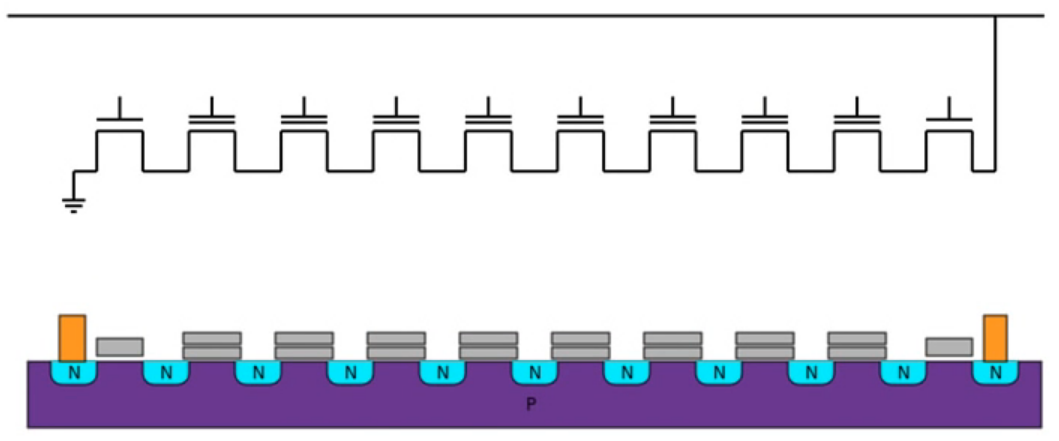 Κ. Διαμαντάρας
Οργάνωση και Αρχιτεκτονική Η/Υ
9
Ανάγνωση NAND
Bit line
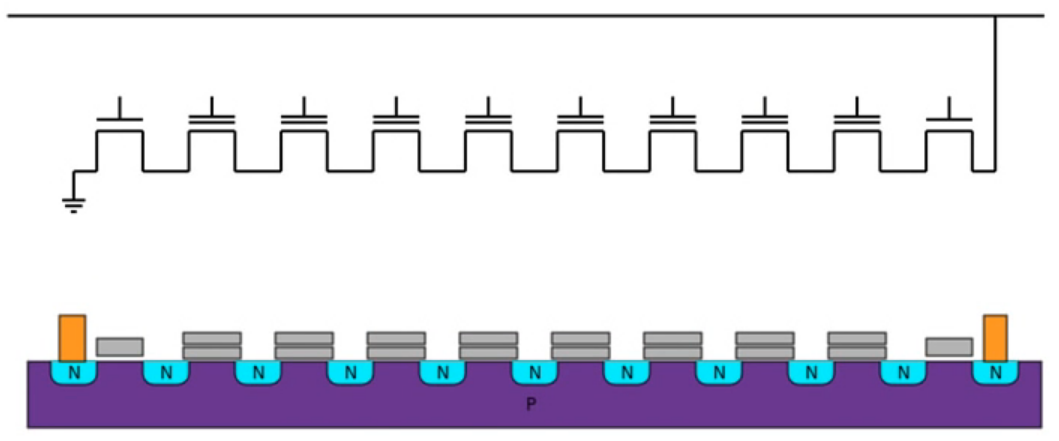 1
1
1
1
1
1
1
1
1
VREAD
Εφαρμόζουμε μεσαία τάση VREAD στο κελί που θέλουμε να διαβάσουμε
Εφαρμόζουμε υψηλή τάση σε όλα τα υπόλοιπα κελιά ώστε να είναι ενεργά και να λειτουργούν ως βραχυκύκλωμα.
Κ. Διαμαντάρας
Οργάνωση και Αρχιτεκτονική Η/Υ
10
Σύγκριση NAND-NOR Flash
NAND Flash
Μεγαλύτερη πυκνότητα, άρα χωρητικότητα
Χρησιμοποιείται για USB drives, κάρτες μνήμης, δίσκοι SSD

NOR Flash
Γρηγορότερη
Χρησιμοποιείται για ενσωματωμένα συστήματα (πχ. λειτουργικό κινητού τηλεφώνου)
Κ. Διαμαντάρας
Οργάνωση και Αρχιτεκτονική Η/Υ
11
Εγγραφή
2 βήματα
Μαζικό ERASE
Εγγραφή επιλεγμένων κελιών
Κάθε φορά που γίνεται WRITE ή ERASE ηλεκτρόνια διαπερνούν το φράγμα του μονωτή. Αυτό προκαλεί φθορά στο πλέγμα των μορίων του μονωτή και μετά από κάποιο πλήθος εγγραφών ο μονωτής μπορεί να καταρρεύσει παύοντας να κάνει τη δουλειά του. Το κελί αχρηστεύεται.
Τυπικά οι μνήμες flash αχρηστεύονται μετά από περίπου 100Κ εγγραφές.
Κ. Διαμαντάρας
Οργάνωση και Αρχιτεκτονική Η/Υ
12